Opdracht:
Bedenk zoveel mogelijk dingen die je weet over Korea.
Maak gezamenlijk een mindmap en neem het daarna over in je schrift.
Korea
Wat gaan we de komende 2/3 weken doen:
De geschiedenis 
Koreaans koken
Muurkrant maken
Films kijken
Werkboek werken
Quiz
Thuis opdracht maken
Toets (met het schrift erbij)
Zijn er nog dingen die jullie graag willen doen, weten, vragen over Korea?
Zuid Korea
Noord Korea
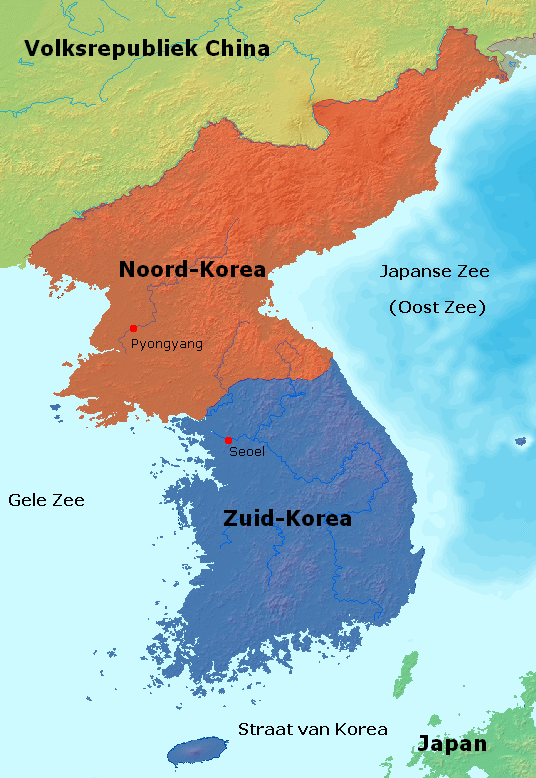 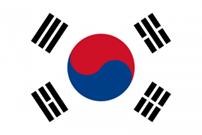 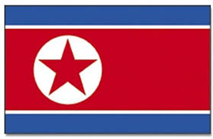 Hemel
Water
Zon - Vuur
Aarde
De ster = communisme
De rode kleur = liefde voor het land
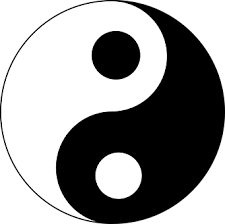 Blauw = vrede en vriendschap
Yin en Yang
Amerika
De Sovjet Unie
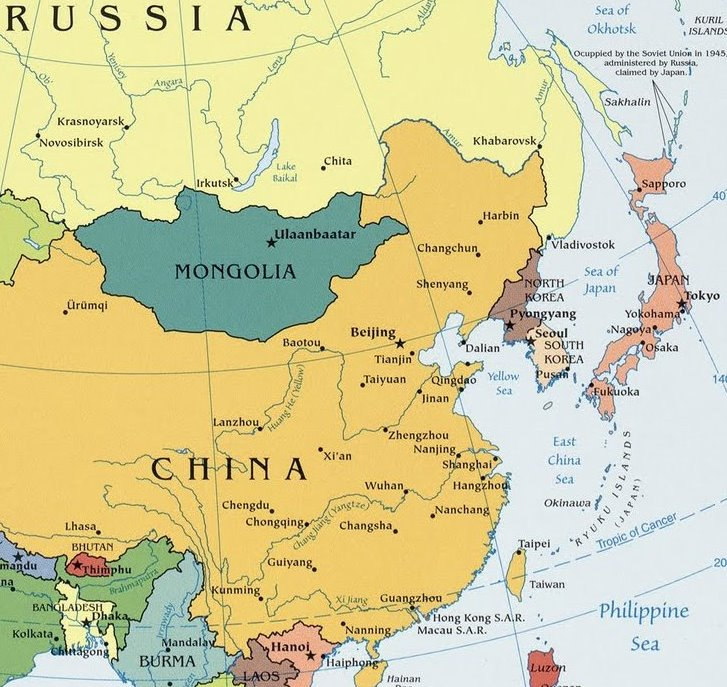 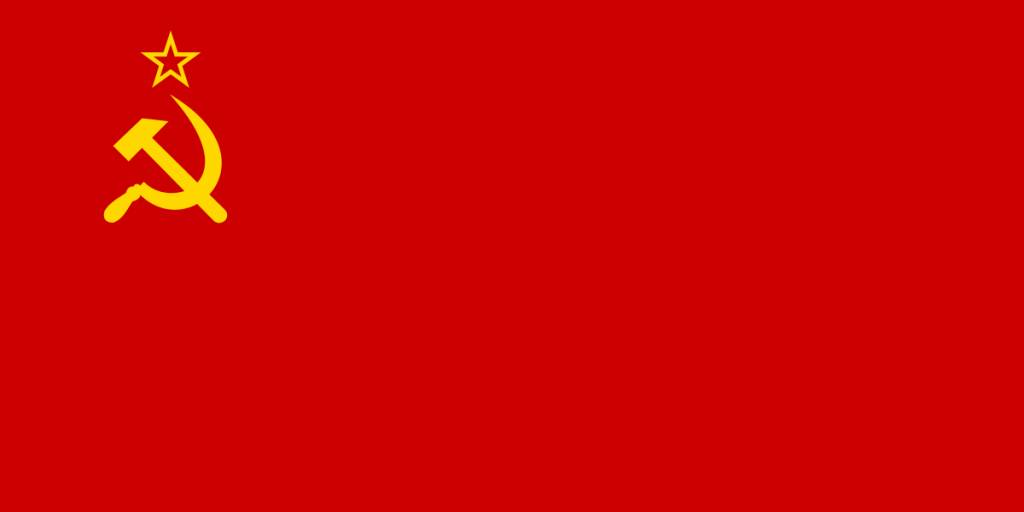 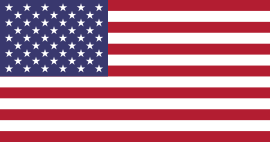 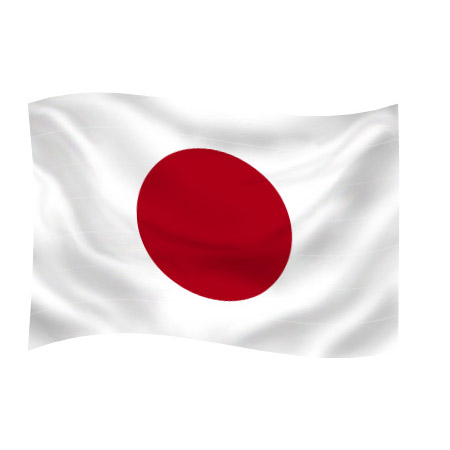 Na de Tweede Wereldoorlog besluiten Amerika en de Sovjet Unie om Korea in twee landen op te delen.
Ze wilden allebei het gebied niet kwijt raken aan de ander
Koude Oorlog
Tijdens de Tweede Wereldoorlog werd Korea door Japan bezet
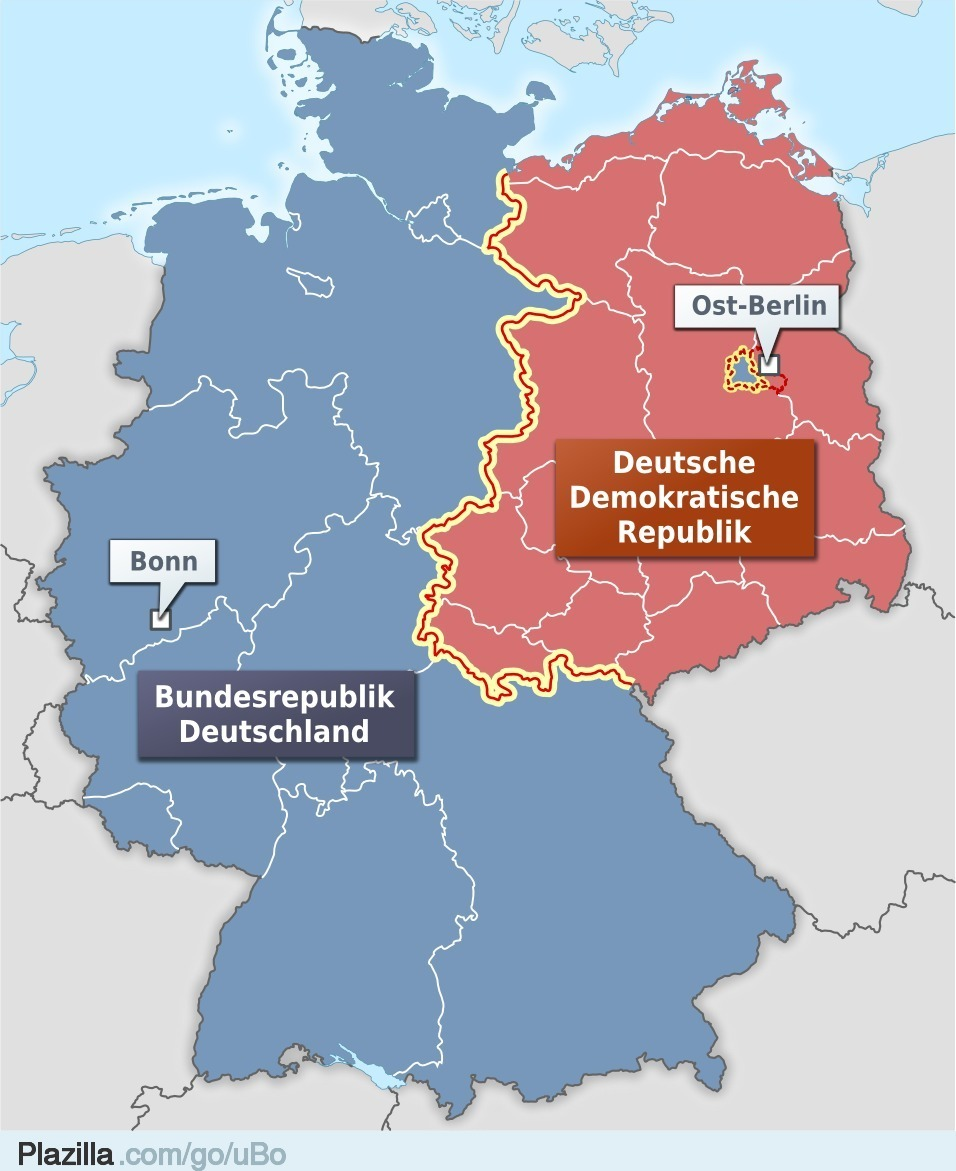 Vraagje tussendoor:
Waar hebben we ook gezien dat een land na de Tweede Wereldoorlog werd opgedeeld tussen Amerika en de Sovjet Unie
Oost Duitsland
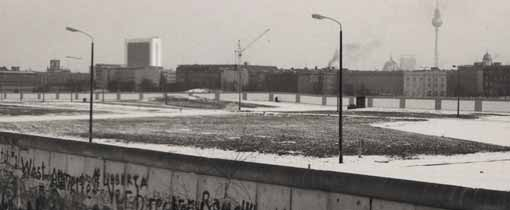 Duistland
West Duitsland
Berlijnse Muur
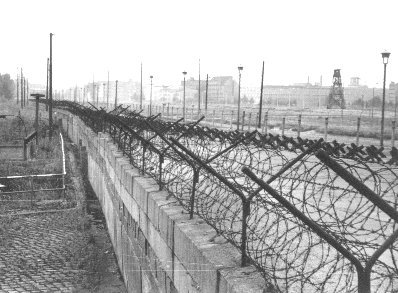 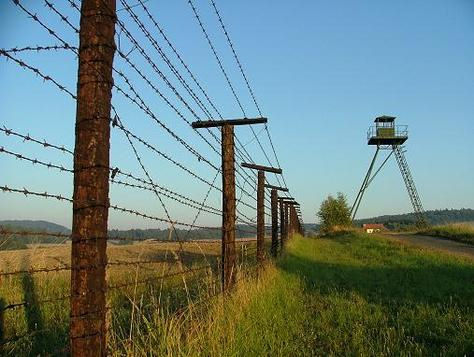 Ijzeren Gordijn
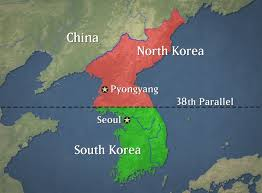 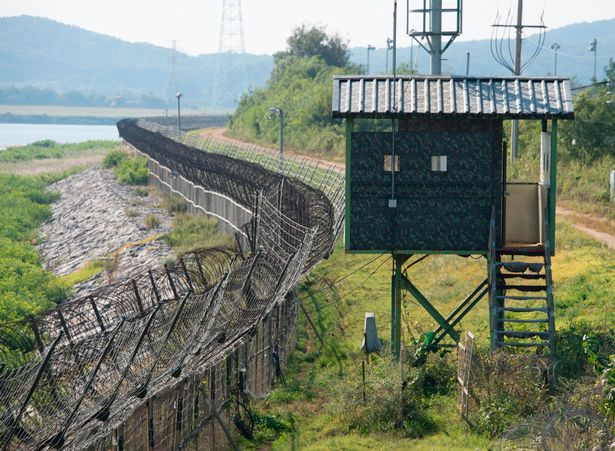 De 38e breedtegraad
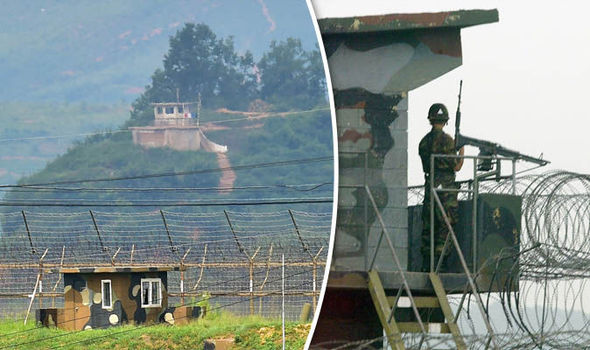 Het ijzeren gordijn van Korea heet………….
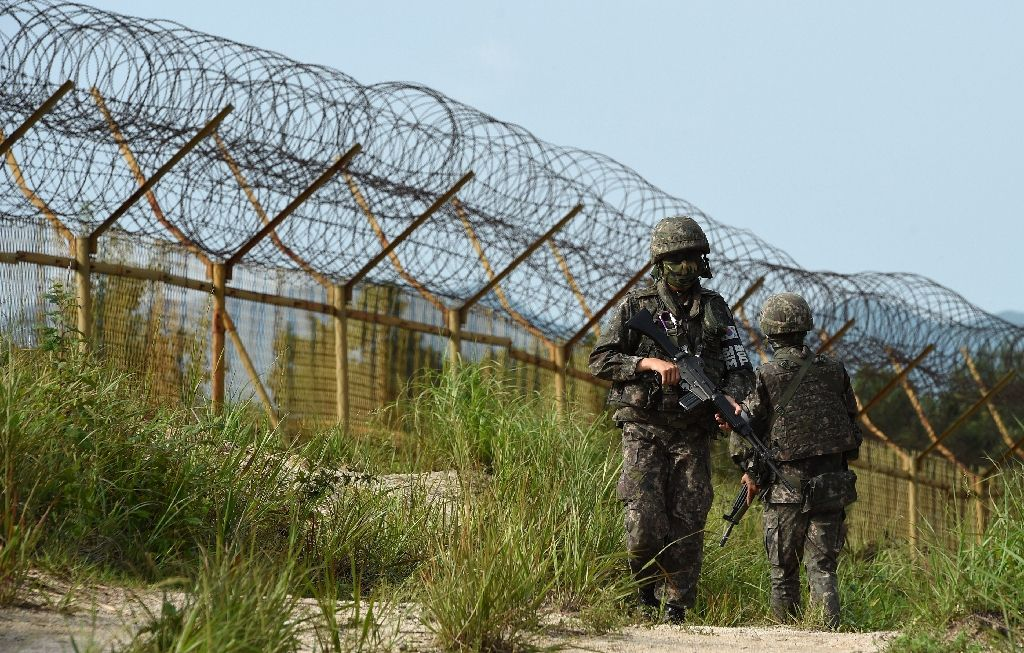 De Koreaanse oorlog 1950-1953
In 1950 valt Noord Korea Zuid Korea aan en gaat de 38e breedtegraad over
Zuid Korea wordt gesteund door de Amerikanen en de Verenigde Naties
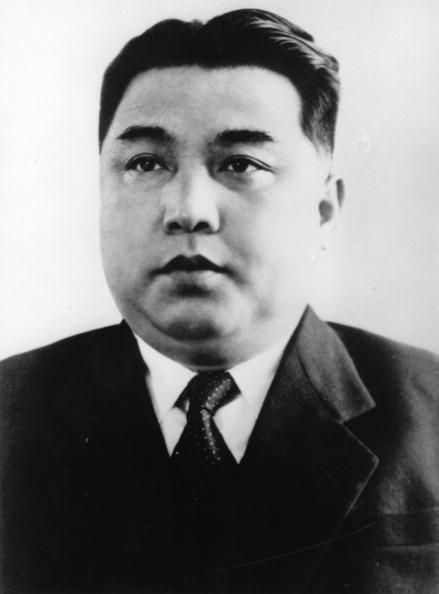 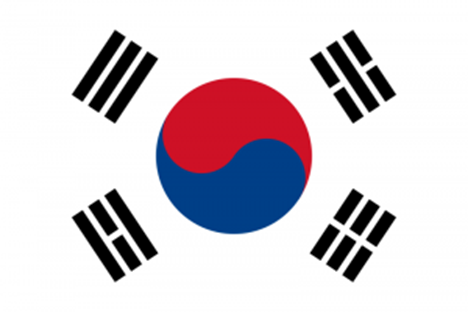 Noord Korea wordt gesteund door de Sovjet Unie en China dat inmiddels ook communistisch is geworden
Hierdoor vechten er ook Nederlandse soldaten mee in de Koreaanse oorlog
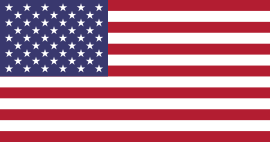 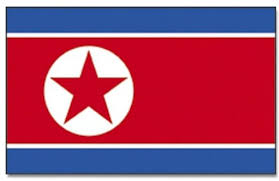 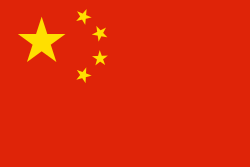 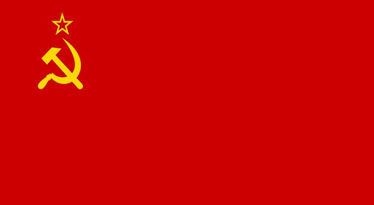 Na drie jaar vechten wordt er een wapenstilstand gesloten
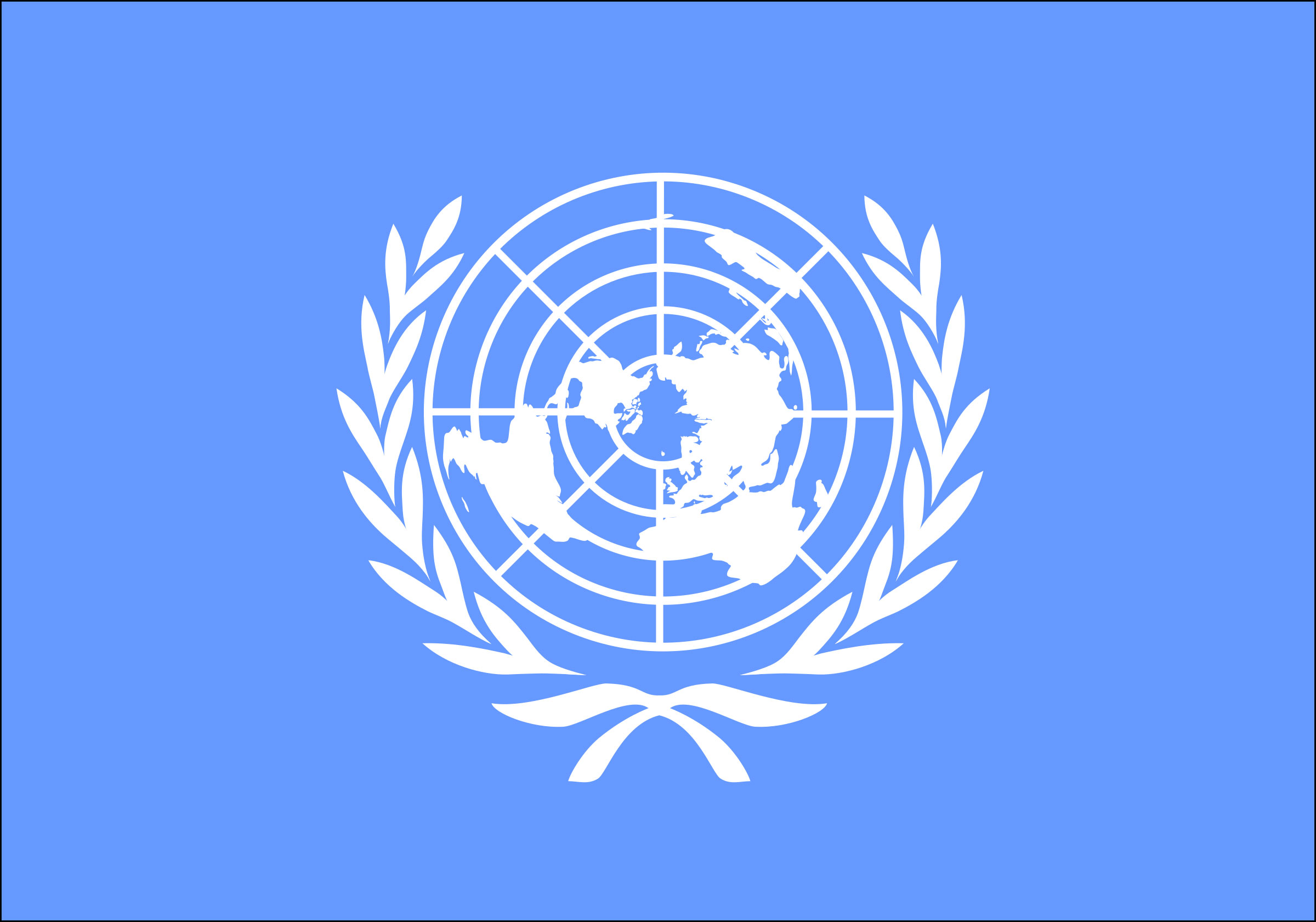 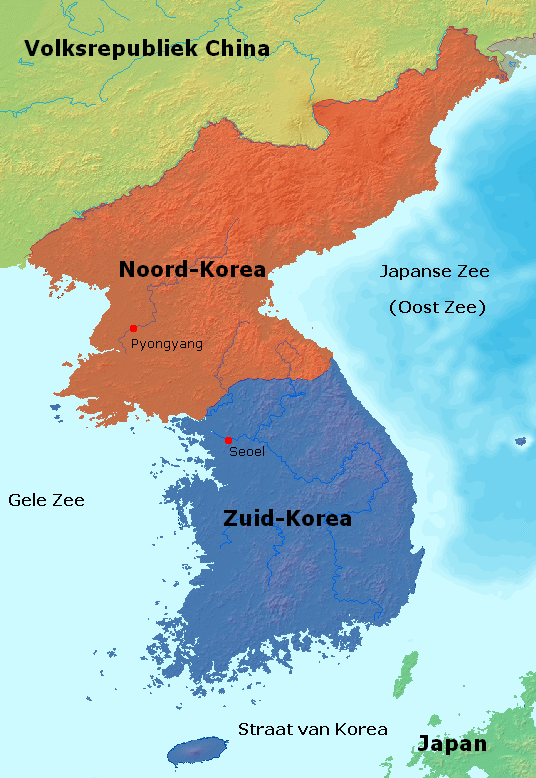 Een wapenstilstand is géén vrede.
Kim il Sung
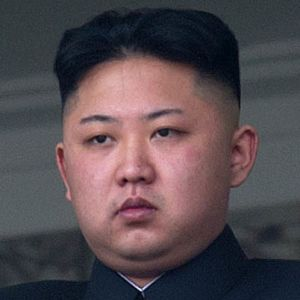 Officieel zijn Noord en Zuid Korea nog steeds in oorlog met elkaar
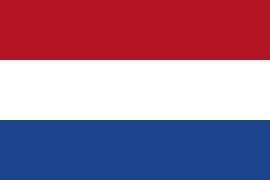 De opa van Kim Jong Un
Zuid Korea
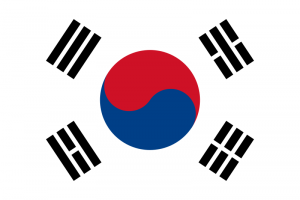 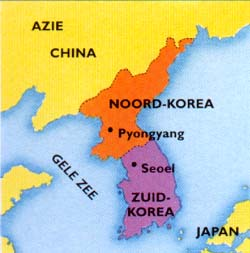 Bruto Binnenlands product per hoofd van de bevolking
Al het geld wat een land verdient gedeeld door het aantal inwoners
Zuid Korea veranderde vanaf 1953 van een landbouwsamenleving in een industriële samenleving
Zuid Korea staat op de 37e plaats
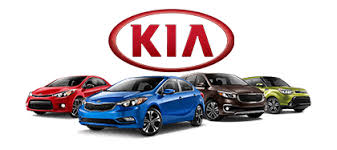 Nederland is 7e
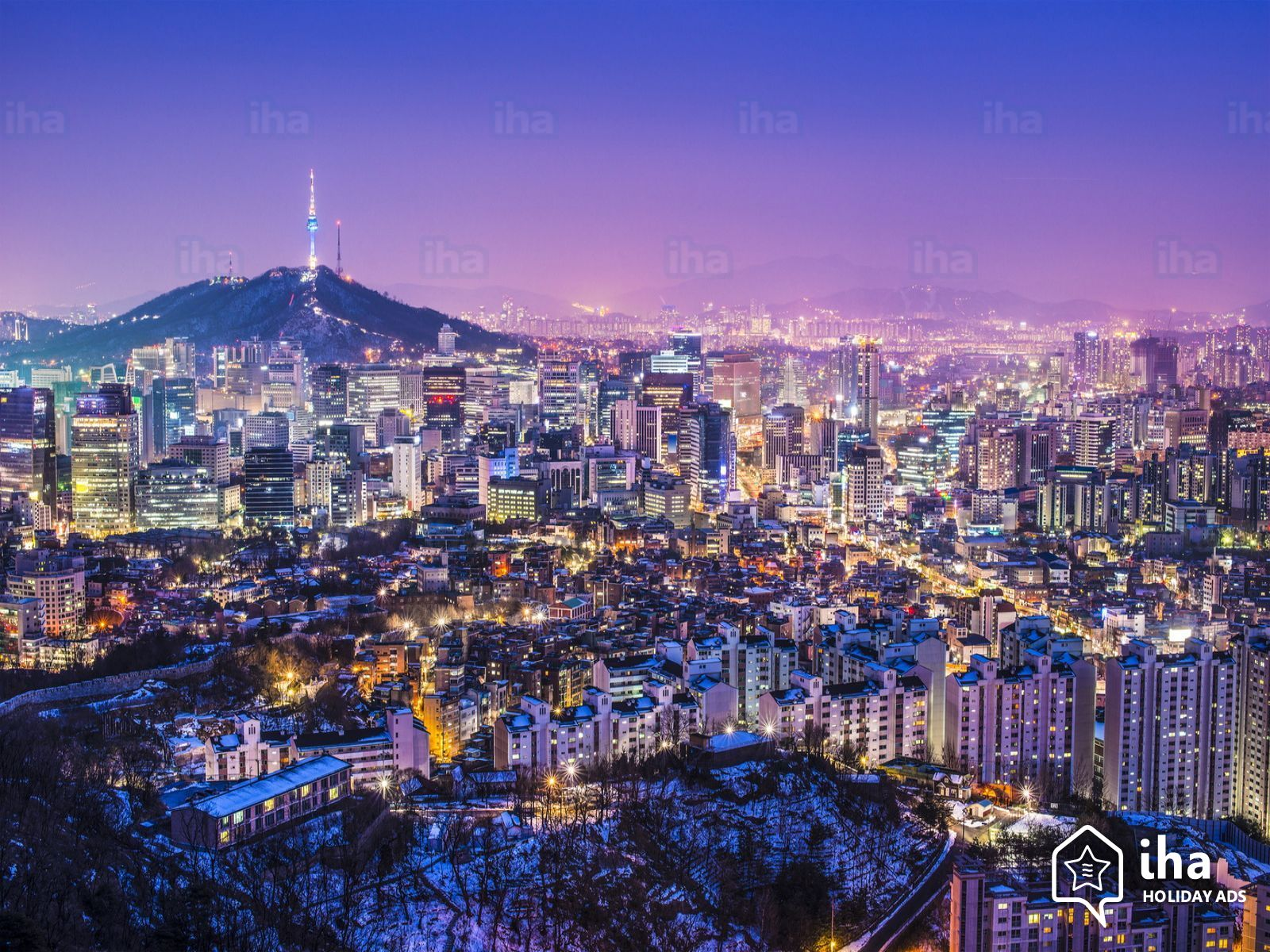 Zuid Korea is een democratie
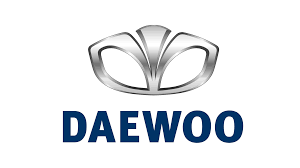 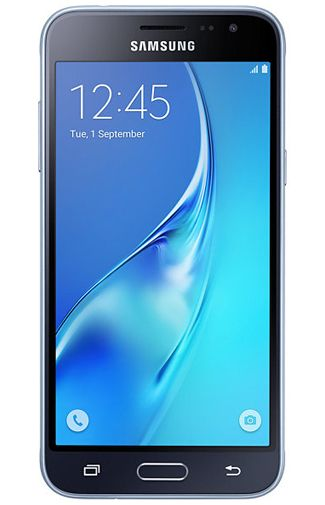 De hoofdstad is Seoel (10 miljoen inwoners) en er wonen ongeveer 50 miljoen mensen in Zuid Korea.
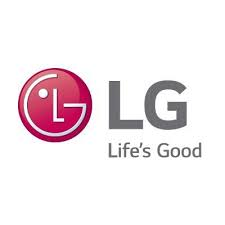 Zuid Korea is 3x zo groot als Nederland
Zuid Korea
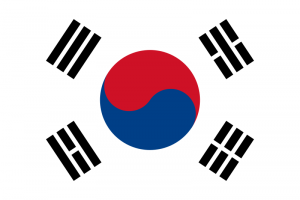 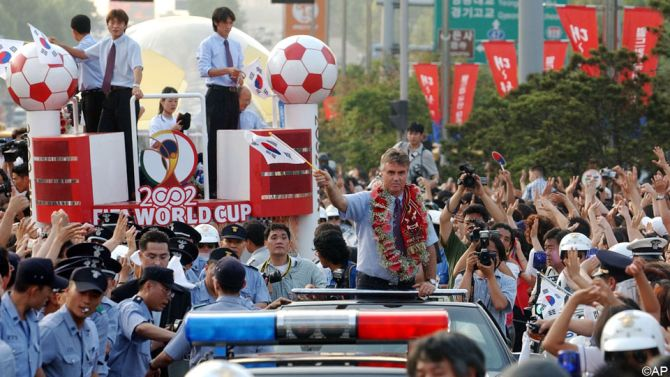 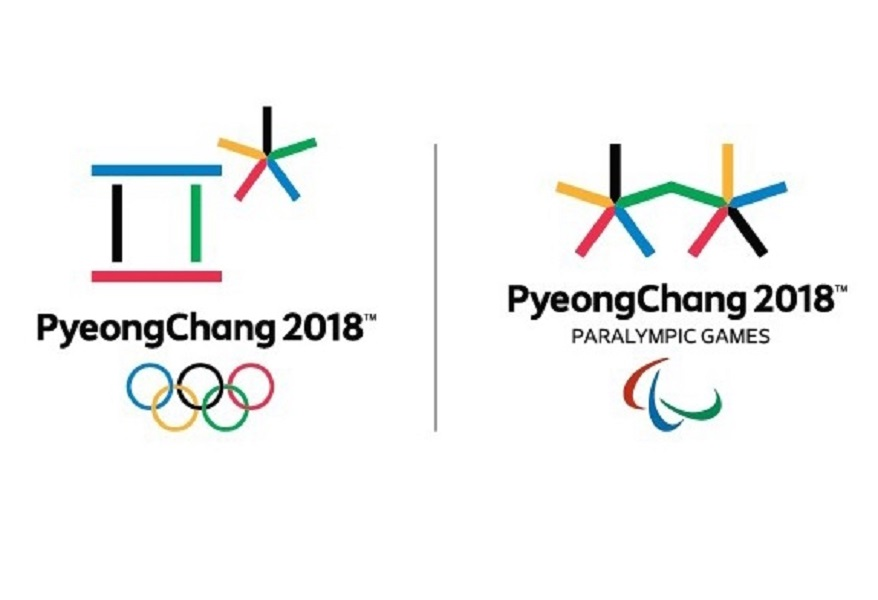 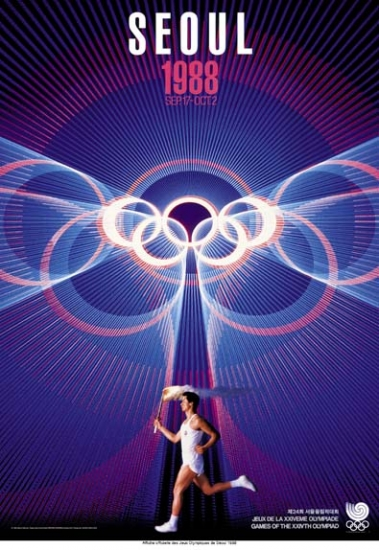 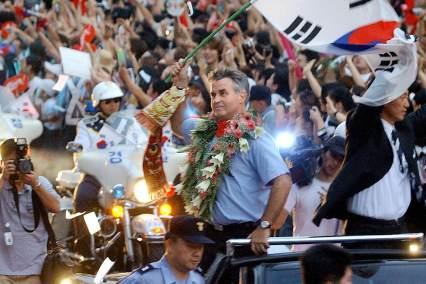 In 2018 is PeyongChang de stad waar de winterspelen worden gehouden
Een van de beroemdste mensen in Zuid Korea is Guus Hiddink. Hij was coach van het Zuid Koreaanse voetbalelftal dat in 2002 als 4e eindigde op het WK voetbal. Sindsdien is Guus Hiddink heilig in Zuid Korea
Maar Zuid Korea heeft ook al een keer de Olympische zomerspelen georganiseerd, in Seoel in 1988
Noord Korea
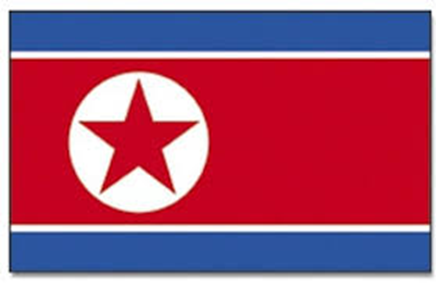 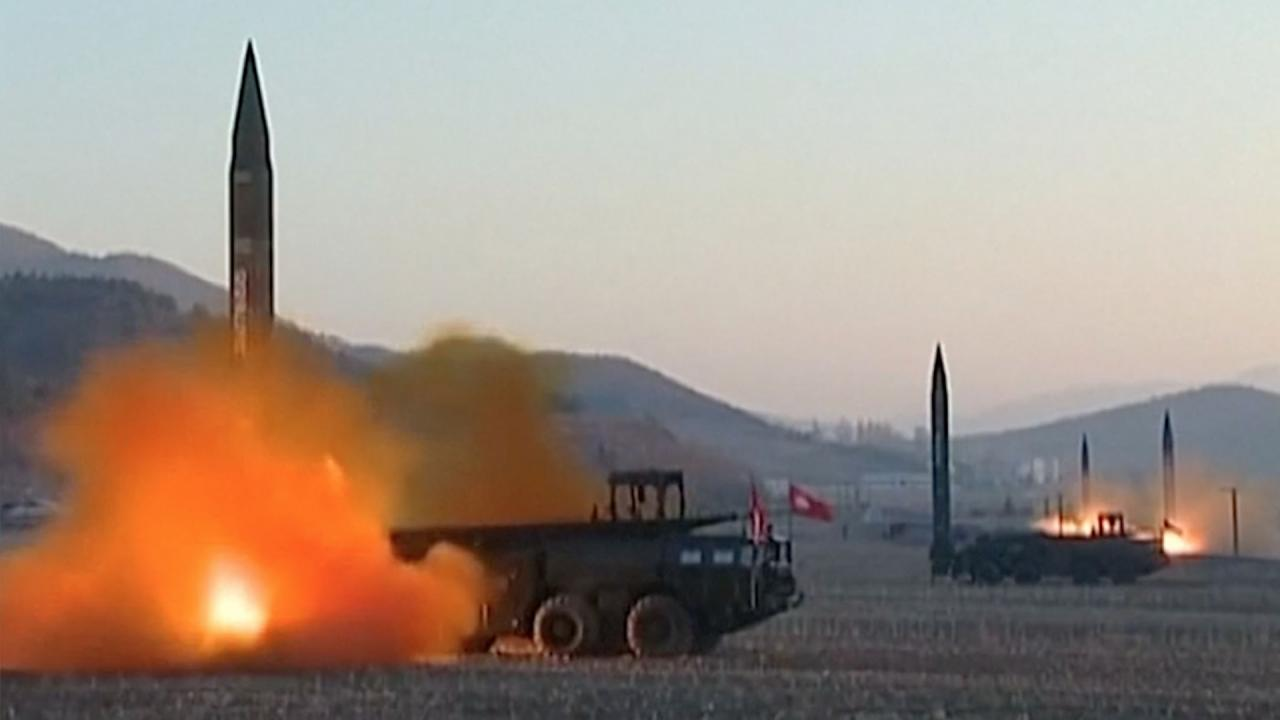 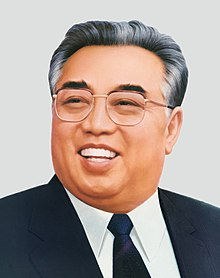 Kim Il Sung 
1948-1994
Noord Korea veranderde vanaf 1953 in een streng communistische samenleving
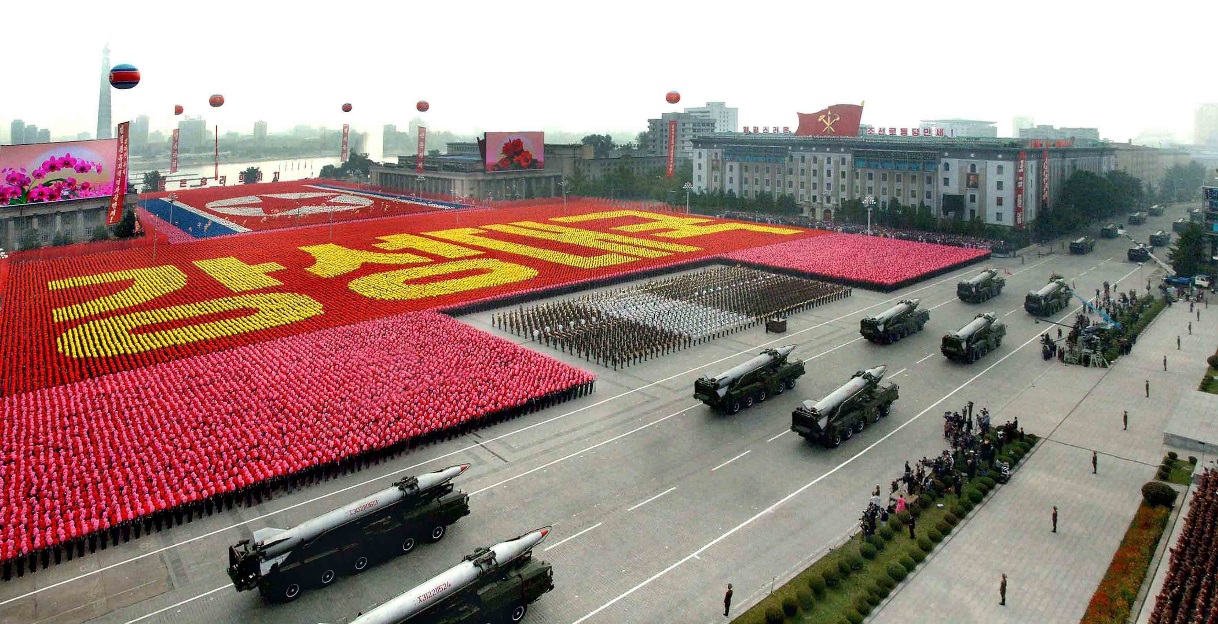 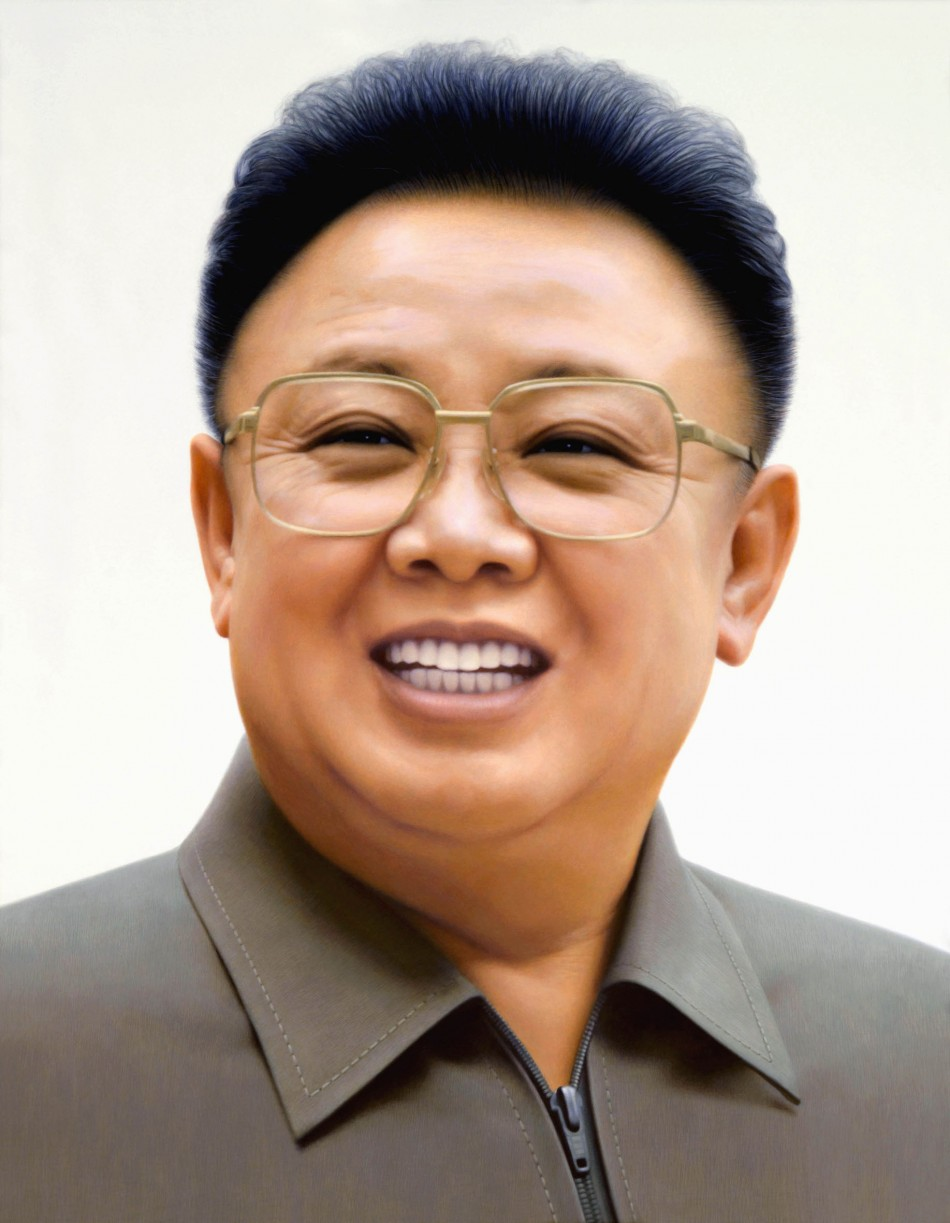 Kim Jung Il
1994-2011
Noord Korea is een dictatuur
De hoofdstad is Pyongyang (3 miljoen inwoners en er wonen ongeveer 25 miljoen mensen in Noord Korea.
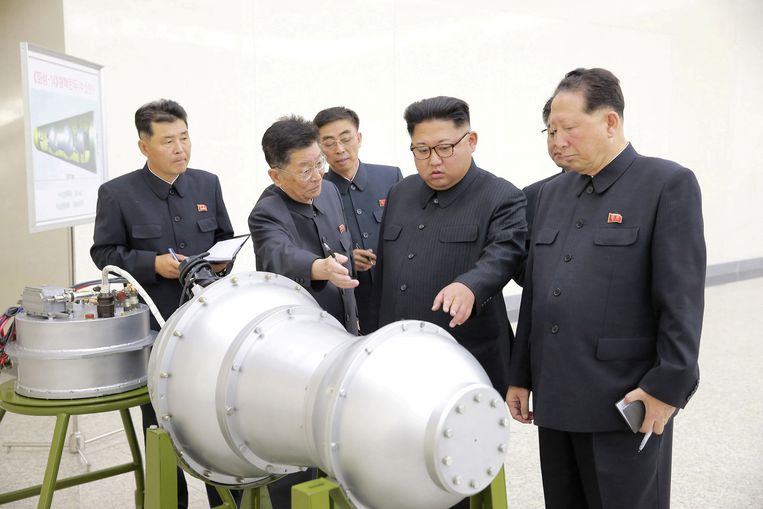 Noord Korea is bijna 4x zo groot als Nederland
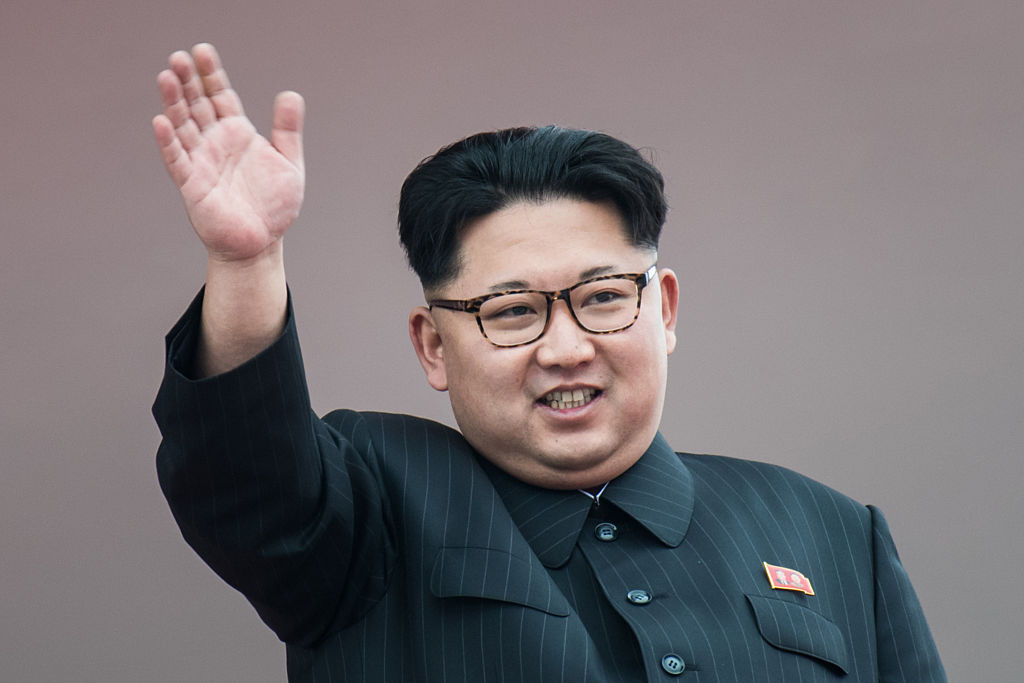 Kim Jung Un
2011 - ….
Noord Korea is een streng gesloten land. Er is weinig contact met andere landen. Internet is verboden. De staat controleert alles en iedereen
Noord Korea
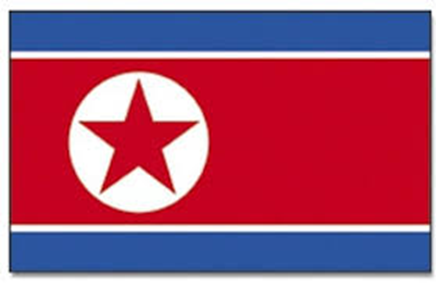 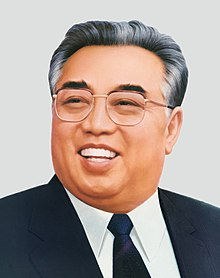 Kim Il Sung 
1948-1994
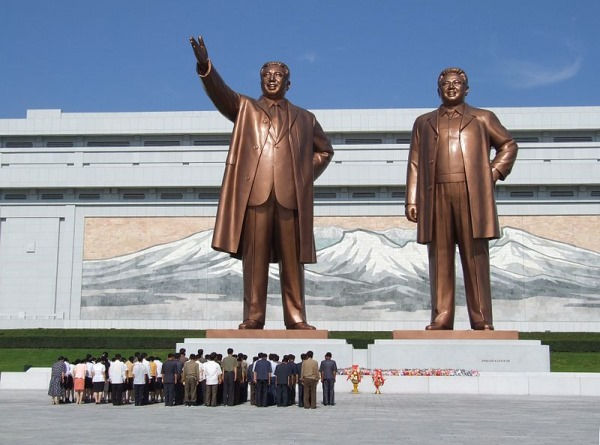 In Noord Korea is de macht in handen van één persoon
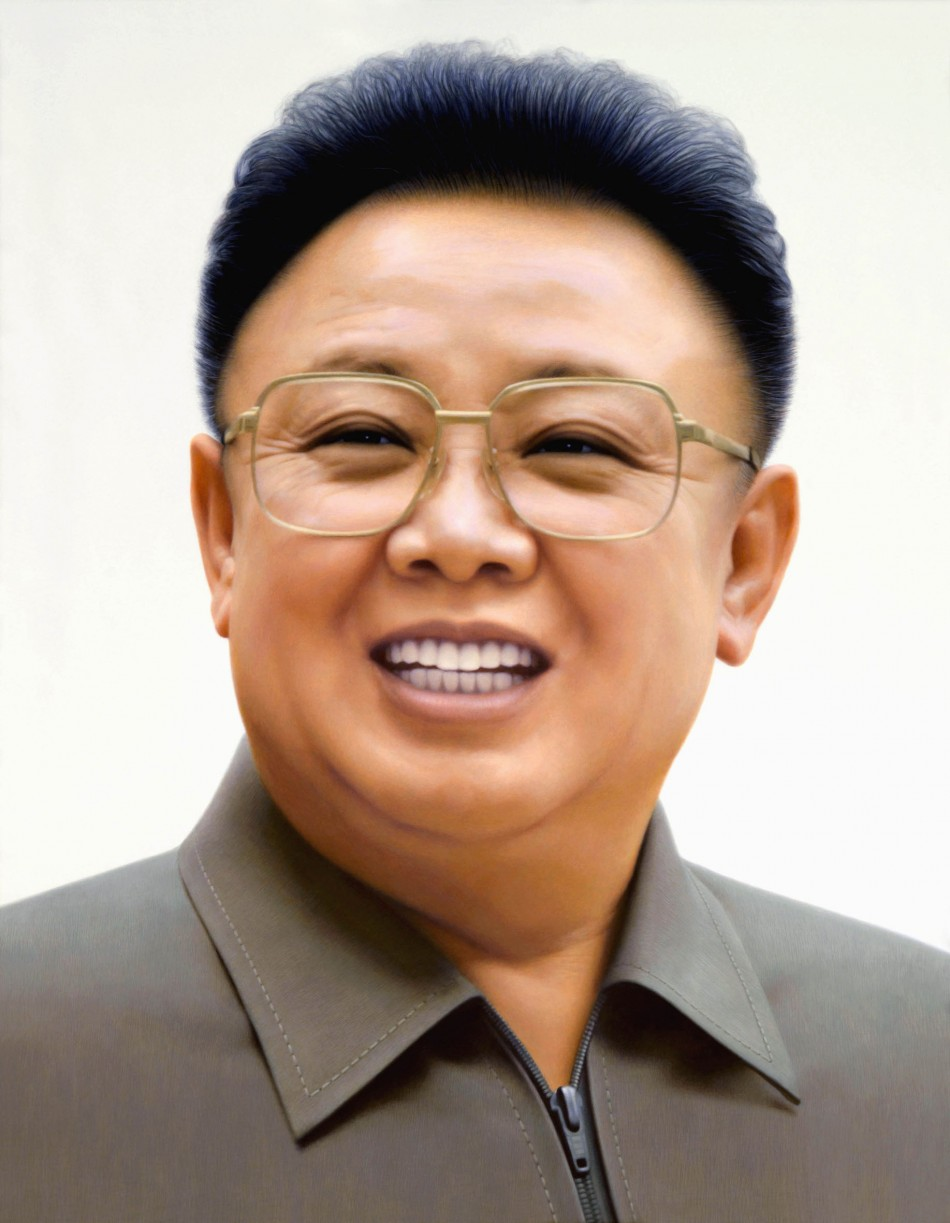 Kim Jung Il
1994-2011
Er is een grote mate van persoonsverheerlijking
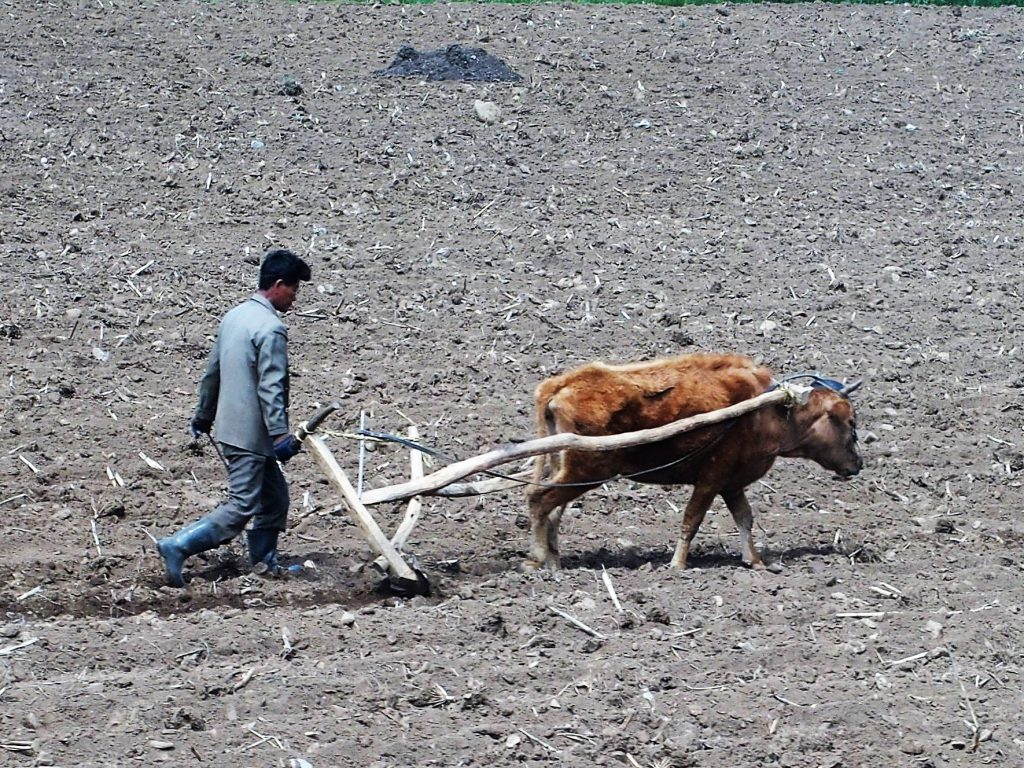 We weten weinig van Noord Korea. Er zijn verhalen van hongersnood en armoede
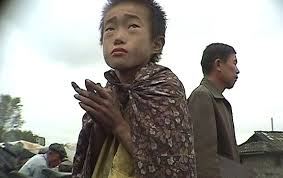 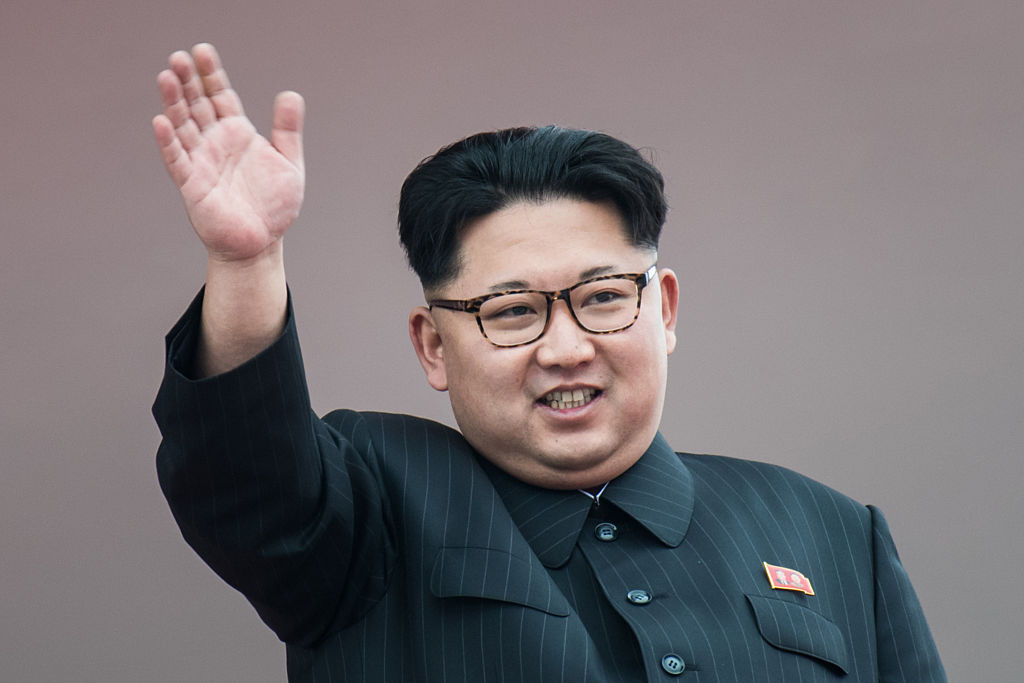 Kim Jung Un
2011 - ….
Kritiek is verboden en het leger heeft een grote macht in Noord Korea
Noord Korea
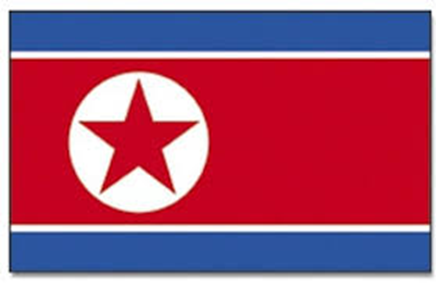 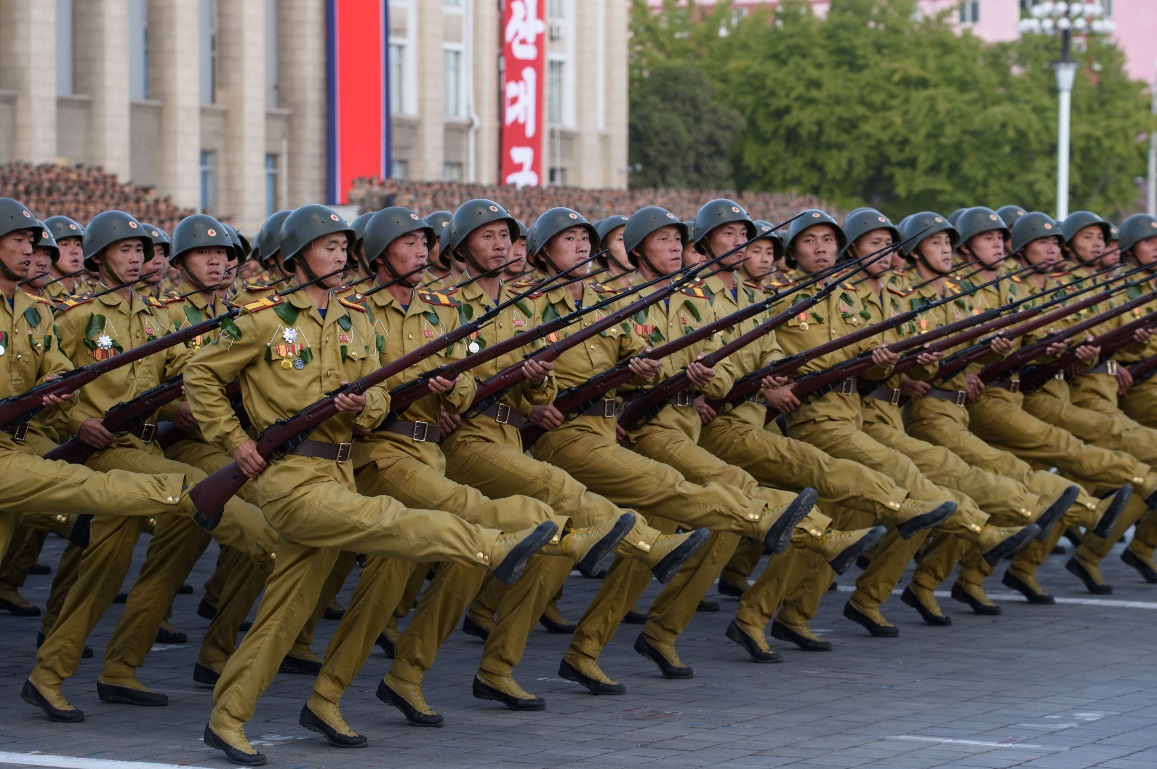 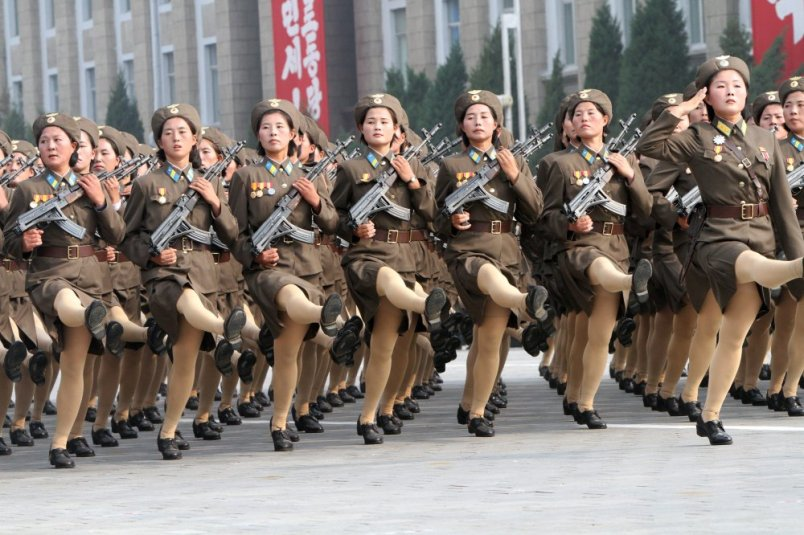 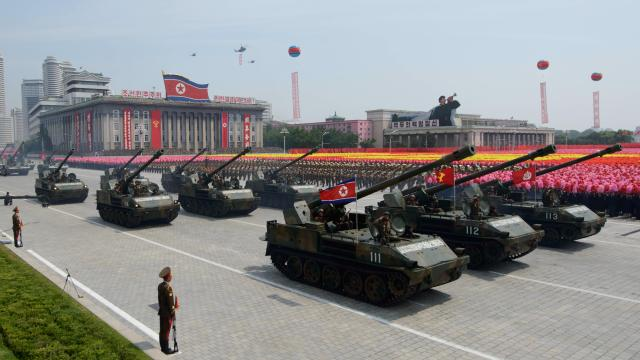 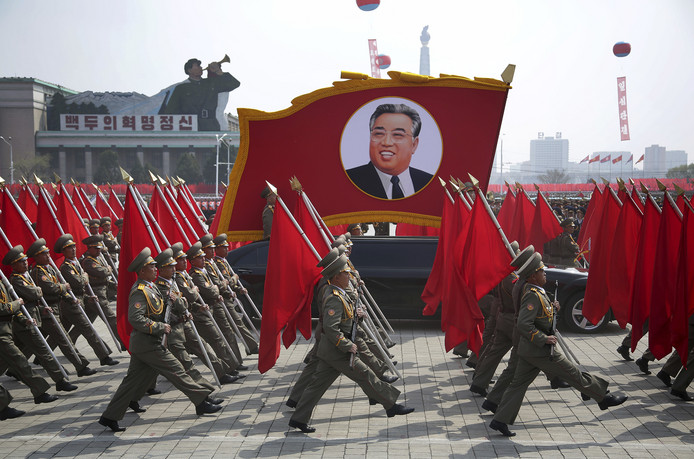 Maak een vlog van minimaal 5 minuten voor leerlingen van 1 VMBO.
Je legt in ieder geval uit:
-hoe de deling van Korea tot stand is gekomen
-wat Amerika en Rusland ermee te maken hebben.
-wat de 38e breedtegraad is
-hoe de politiek in Noord en Zuid Korea in elkaar steekt
-waar het verschil in zit in het leven in Noord of Zuid Korea
-waarom Noord Korea een kernwapenprogramma heeft
-bedenk zelf nog minimaal 2 extra onderwerpen

Beoordeling:
Duidelijk uitgelegd:		ja/nee
Verstaanbaar:		ja/nee
Goed gefilmd:		ja/nee
Lang genoeg:		ja/nee
Alle onderwerpen:		ja/nee
Op tijd ingeleverd:		ja/nee
Samenwerking 		ja/nee
Verzamel minimaal 12 verschillende krantenberichten of internetartikelen over Noord of Zuid Korea.
Leg voor leerlingen uit 1 VMBO uit wat  in het krantenartikelen staat.
Plak de artikelen netjes op en leg in je eigen woorden waar het over gaat
Geef je eigen mening over wat er in de artikelen staat

Beoordeling:
12  artikelen:		ja/nee
Netjes opgeplakt		ja/nee
Duidelijk uitgelegd:		ja/nee
Eigen mening:		ja/nee
Op tijd ingeleverd:		ja/nee
Kies een Zuid-Koreaanse bedrijf uit.
Maak een presentatie over deze bedrijven voor leerlingen van 1 VMBO
Leg in je presentatie uit wat het bedrijf maakt. 
Hoeveel mensen er werken.
Hoeveel het bedrijf verdient.
Waar het bedrijf allemaal vestigingen heeft
De geschiedenis van het bedrijf
Zorg voor voldoende beeldmateriaal.
Het mag een powerpoint, prezi of op papier 

Beoordeling:
3 bedrijven:		ja/nee
Duidelijk uitgelegd:		ja/nee
Voldoende beeldmateriaal:	ja/nee
Op tijd ingeleverd:		ja/nee
Samenwerking		ja/nee
Maak voor leerlingen van 1 VMBO een presentatie over de olympische spelen van 1988 in Seoel.
Beschrijf de hoogte- en dieptepunten van deze spelen. 
Maak de presentatie op Powerpoint of Prezi. 
Zorg voor voldoende beeldmateriaal

Beoordeling:
Duidelijk uitgelegd		ja/nee
Goede presentatie		ja/nee
Voldoende beeldmateriaal	ja/nee
Op tijd ingeleverd		ja/nee
Samenwerking		ja/nee
Maak 5 dagen lang een dagelijkse vlog of verslag over de olympische spelen in PeyongChang
Vertel wat er elke dag gebeurt, hoogte- en dieptepunten. 
Elke vlog moet minimaal 3 minuten duren.

Beoordeling:
Duidelijk uitgelegd:		ja/nee
Verstaanbaar:		ja/nee
Origineel:			ja/nee
5 vlogs			ja/nee
3 minuten		ja/nee
Op tijd ingeleverd		ja/nee
Samenwerking		ja/nee
Maak een typisch Koreaans gerecht voor de klas (22 personen)
Het recept wat je hiervoor gebruikt moet je goed laten keuren. 
Je moet het zelf maken. Je mag de keuken op school gebruiken. 

Beoordeling:
Smaak			ja/nee
Koreaans			ja/nee
Zelf gemaakt		ja/nee
Samenwerking		ja/nee
Schrijf een artikel van minimaal 1 A4 waarin je een dag uit leven van een Noord of Zuid Koreaan beschrijft. Gebruik je fantasie en zorg er voor dat het beeld dat je beschrijft klopt met de feiten die je weet.

Beoordeling:
Getypt inleveren:		ja/nee
Taalgebruik voldoende:	ja/nee
Originaliteit:		ja/nee
Op tijd ingeleverd:		ja/nee
Bedenk zelf een opdracht waarbij je kan laten zien wat je geleerd hebt over Noord en Zuid Korea.
Zuid Korea
Noord Korea
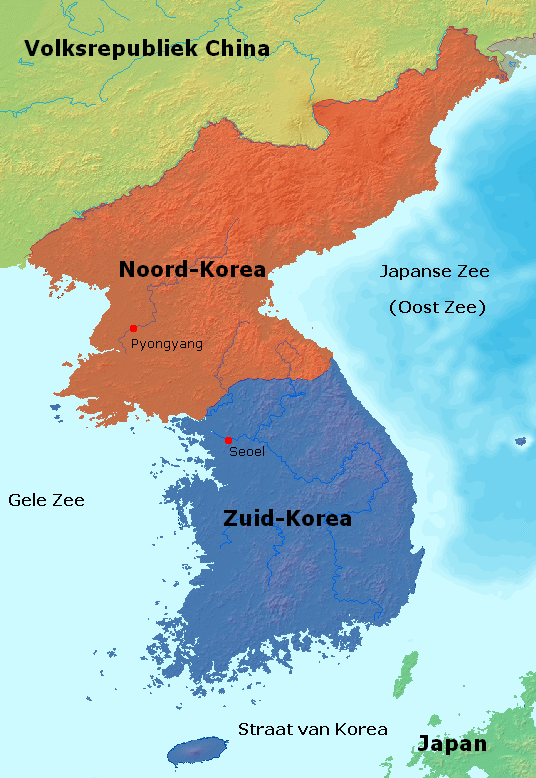 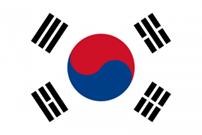 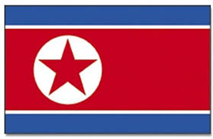 Beeldvorming is erg belangrijk in Noord en Zuid Korea.
Beid landen doen hun best om zichzelf zo goed mogelijk te presenteren en maken het andere land het liefst zo zwart mogelijk. Ieder land gaat zijn eigen muur ontwerpen waarin het eigen land zo goed mogelijk wordt gepresenteerd
Ga op zoek naar beeldmateriaal en schrijf er korte, duidelijke teksten bij
Blauw = vrede en vriendschap
Zuid Korea
Noord Korea
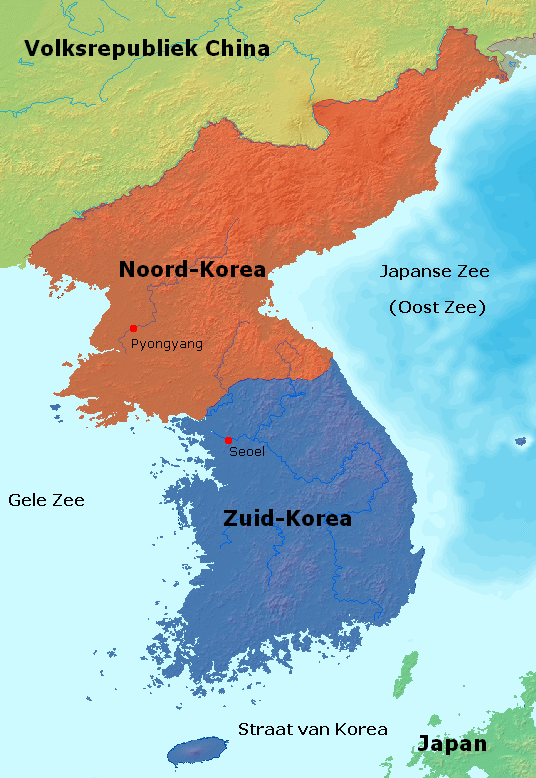 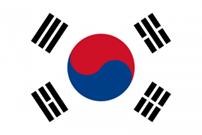 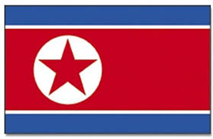 Natuur				Eten
Sport				Muziek
Bekende Koreanen		Bedrijven
Politiek			Olympische spelen			
De oorlog			enz enz
De grens
Geschiedenis			A3 formaat!!!!